Static and Friend
[Speaker Notes: over.]
Static
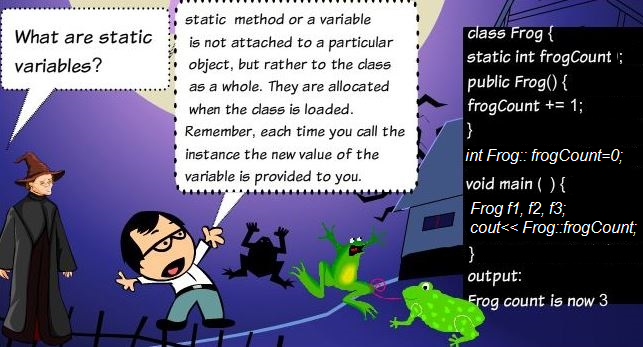 Student ”using static”
class student
{
  int id;
  string name;
  public:
    static  int  st_num;

    student(int id, string name)
   {
        st_num++;
       this->id= id;
       this->name= name;
    }
};    

int student ::  st_num=0;
void main()
{
     student s1( 1, “ali”);
     cout<< student:: st_num <<endl;

     student s2 ( 5 , “ahmed”);
     cout<< student:: st_num <<endl;
   
     student s3( 3, “mohamed”);
     cout<< student:: st_num <<endl;
}
Student ”using static” (cont.)
class student
{
  int id;
  string name;
 static  int  st_num;
  public:
    student(int id, string name)
   {
        st_num++;
       this->id= id;
       this->name= name;
   }
   static  int  getStNum()
   {
       return st_num;
   }
};    // end of student class
int student ::  st_num=0;
void main()
{
     student s1( 1, “ali”);
     cout<< student:: getStNum() <<endl;

     student s2( 2 , “ahmed”);
     cout<< student:: getStNum() <<endl;

     student s3( 3, “mohamed”);
     cout<< student:: getStNum() <<endl;

}
Exercise 1
A corporation has three divisions, each responsible for sales to different geographic locations. Design a DivSales class that keeps sales data for a division, with the followingdata members:
                    first_half, second_half, and static variable total_sales 
The class also contains the following member functions:
A member function that takes two arguments, each assumed to be the sales for a half. The value of the arguments should be copied into the variables hold the sales data. The total of the two arguments should be added to the static variable that holds the total yearly corporate sales.
Write a program that creates an array of three DivSales objects. The program should ask the user to enter the sales for the two half for each division. After the data are entered, the program should display a table showing the division sales for each half. The program should then display the total corporate sales for the year.
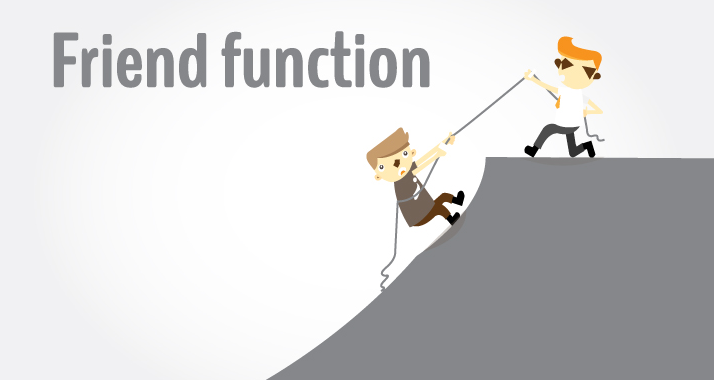 Friend Function
A friend is a way to contain similar methods and ideas that are outside the scope of the original class, but are reliant on that class’ data.
The declaration of friend function should be made inside the body of class (can be anywhere inside class either in private or public section) starting with keyword friend.
Example ”Single friend function”
class Battery{ 
  int  minPER,  recentPER,  temp; 
  
 public: 
    Battery( int minPER ,  int  recentPER) 
   { 
        temp= 20;
        this-> minPER = minPER; 
        this-> recentPER = recentPER; 
   } 
  // do set and get for minPER, recentPER
   friend void swapEmergency(Battery&); 
};
void swapEmergency(Battery & s1) 
{
    if( s1.recentPER  <  s1.minPER )
    	s1.recentPER = s1.temp; 
}
void main()
{
     Battery  b1;
     swapEmergency ( b1 );
     cout << b1.getRecentPER( ) ;
}
Friend Function
Non-member function.
Have access to private members of a class.
Friend to more than one class.
Class gives the permission of friend not the function.
Why do we use friend ?
Example ”using member function”
class square
{
  int side;
  public:
      square(int a)
     {
        side = a;
     }
   
     int sArea()
    {
       return ( side * side );
    }
};
class rect
{
  int  width,  height;
  public:
     rect (int a, int b)
    {  
        width = a; 
        height = b;
    }
    int rArea()
   {
     return ( width * height );
   }
};
Example (cont.)
int addArea (square s, rect r)
{
     return ( s.sArea() + r.rArea() );
}
void main()
{
     square  sq(5);
     rect    rec(3,5);
     cout << addArea( sq , rec) <<endl;
}
Example ”using set & get”
class square
{
  int side;
  public:
      square(int a)
     {
        side = a;
     }
     int getSide() 
     {  
         return side; 
     }
};
class rect
{
  int  width,  height;
  public:
     rect (int a, int b)
    {  
        width = a; 
        height = b;
    }
   int getWidth() { return width;   }
   int getHeight() { return height;  }
};
Example ”using set & get” (cont.)
int addArea (square s, rect r)
{
     return ( s.getSide() * s.getSide()  +  r.getWidth() * r.getHeight() );
}
void main()
{
     square  sq(5);
     rect    rec(3,5);
     cout << addArea( sq , rec) <<endl;
}
Friend Function
This situation arises mostly in case of operator overloading.
When you want to compare two private data members of two different classes. In that case you create a normal function and make friend in both the classes, as to provide access of theirs private variables.
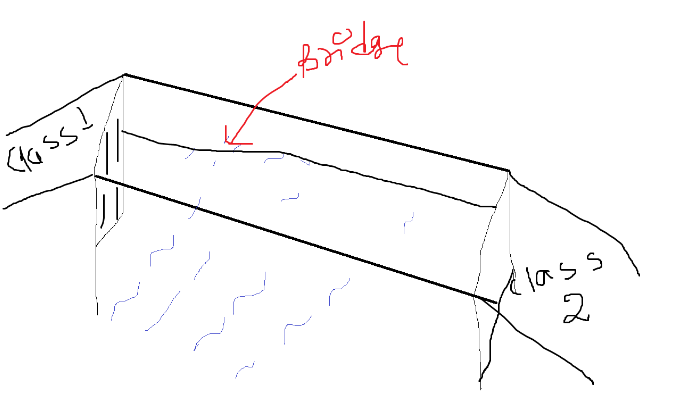 Example ”using multiple friend”
class square
{
  int side;
  public:
      square(int a)
     {
        side = a;
     }
 friend int addArea(square s, rect r);
};
class rect
{
  int  width,  height;
  public:
     rect (int a, int b)
    {  
        width = a; 
        height = b;
    }
    friend int addArea(square s, rect r);
};
class rect;
Example ”using multiple friend” (cont.)
int addArea (square s, rect r)
{
     return ( s.side * s.side  +  r.width * r.height );
}
void main()
{
     square  sq(5);
     rect    rec(3,5);
     cout << addArea( sq , rec) <<endl;
}
Exercises 2
Use operator overloading instead of addArea.


	friend int operator+ (square s,  rect r)
Exercises 3
Find the largest area of rectangle or square and print it using friend function.

	friend void largest (square s,  rect r)
Friend Class
class Storage
{
private:
     double m_dValue;
public:
    Storage(double dValue)
    {        
        m_dValue = dValue;
    } 
  friend class Display;
};
class Display
{
private:
    bool m_display;
 
public:
    Display(bool display) { m_display = display; }
 
    void displayItem(Storage storage)
    {
        if(m_display)
            cout << storage.m_dValue << endl;
    }
};
void main()
{
    Storage st(5, 6.7);
    Display dis(true);
 
    dis.displayItem(st);
}